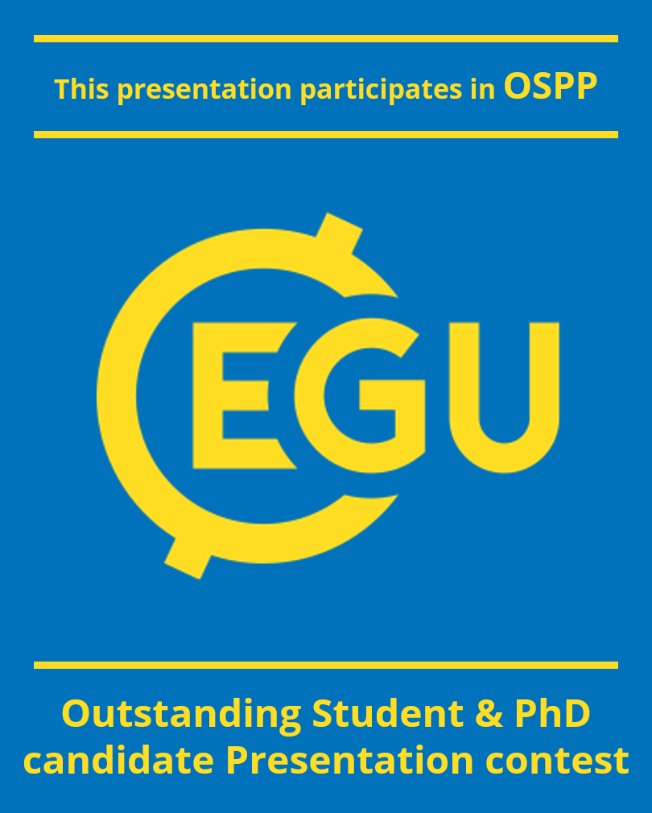 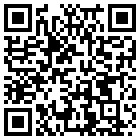 Correlations of land surface variables for concurrent seasons with 95% significance
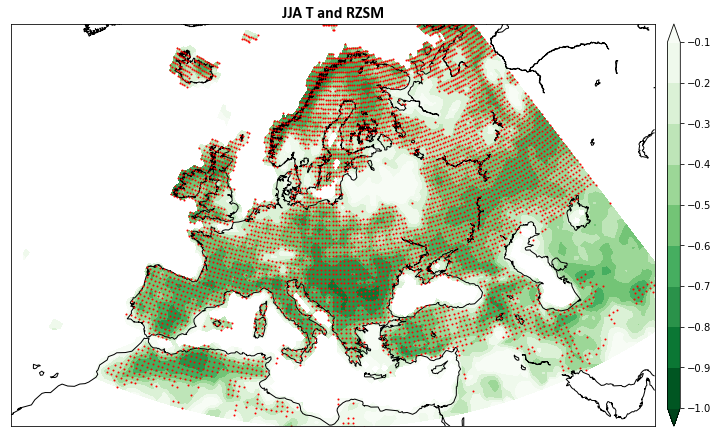 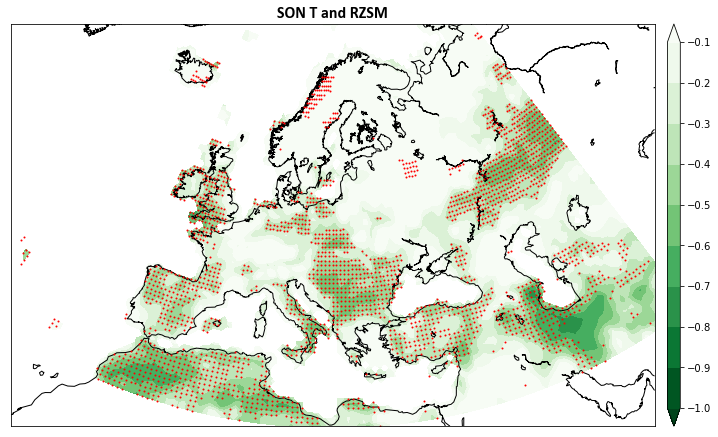 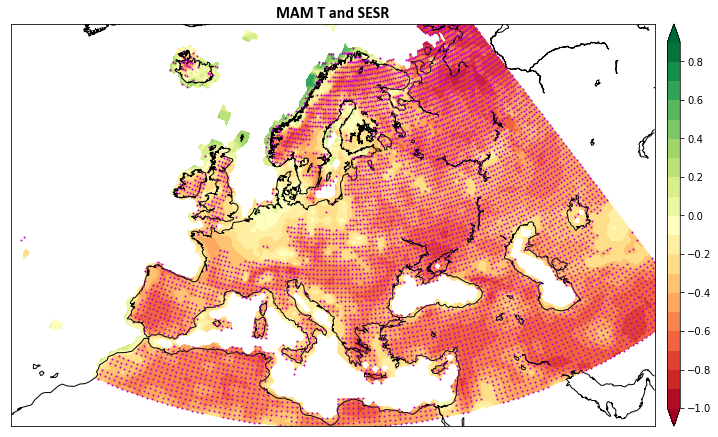 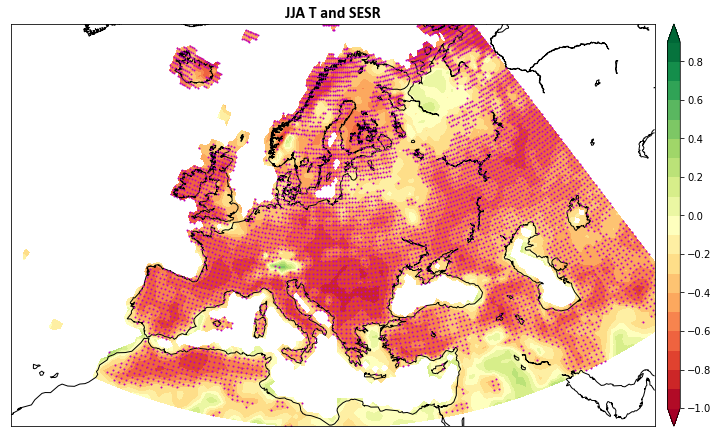 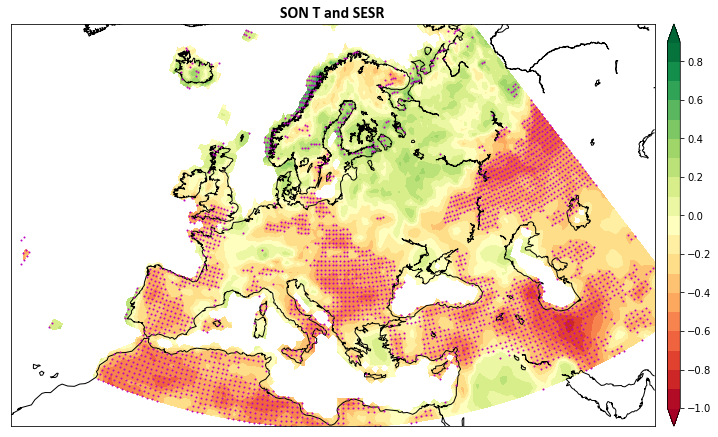 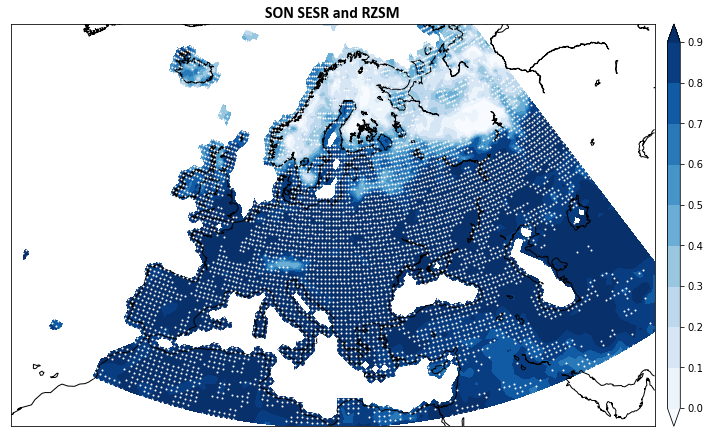 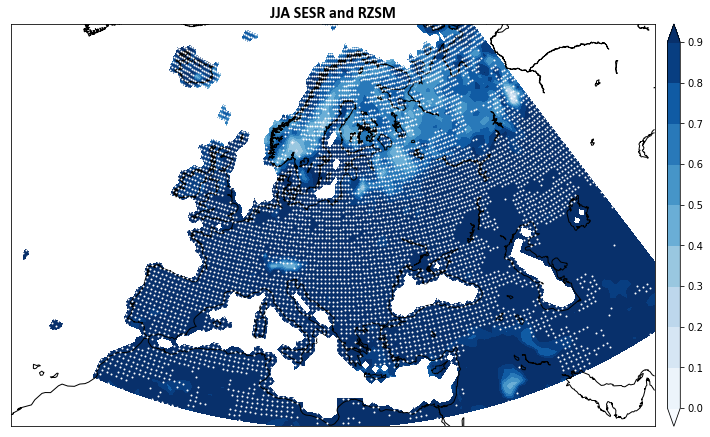 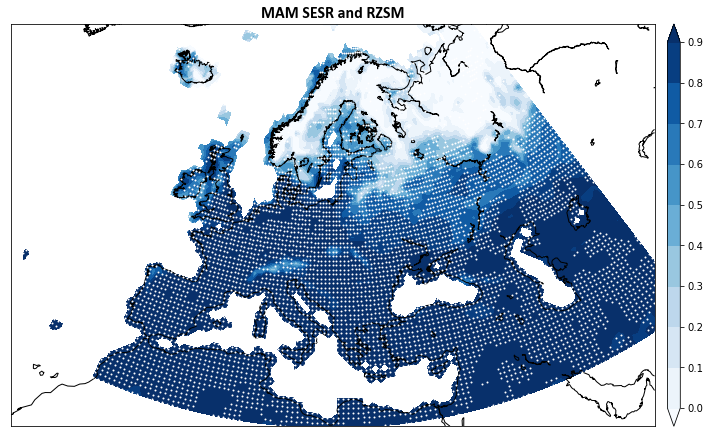 Correlations of inter-seasonal land surface variables with 95% Significance
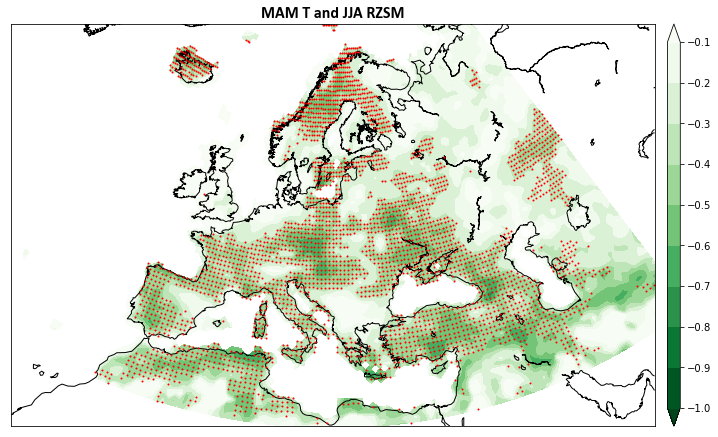 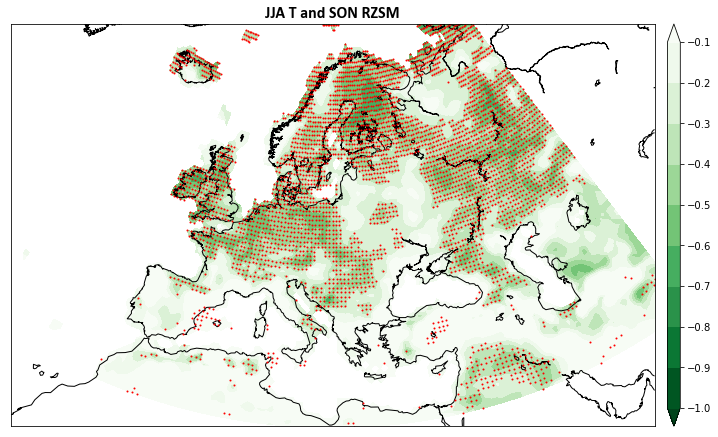 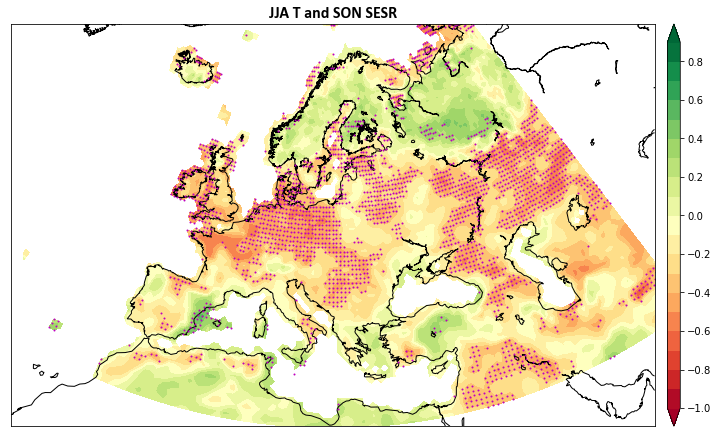 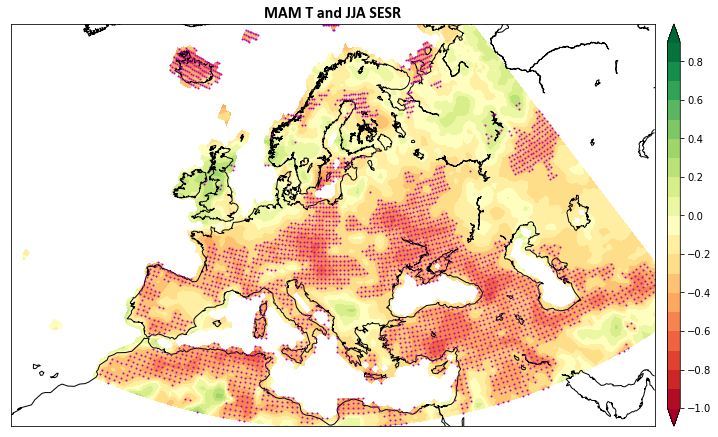 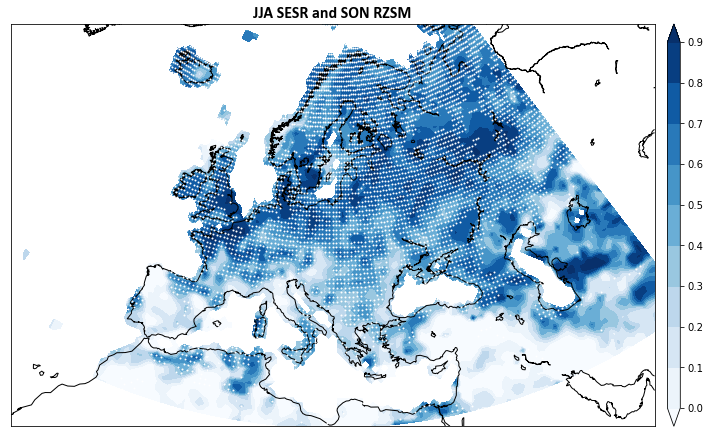 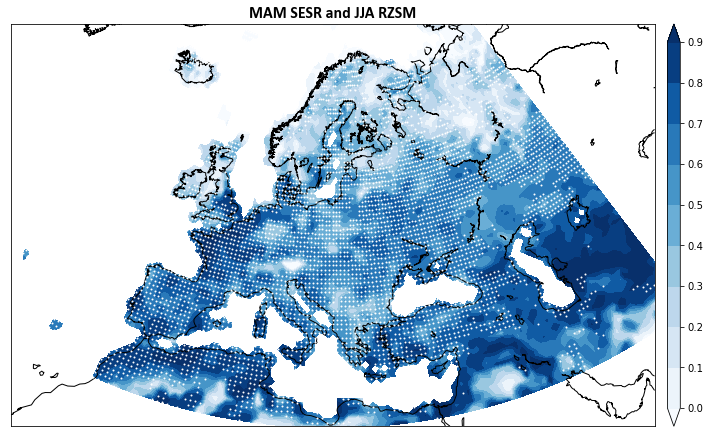 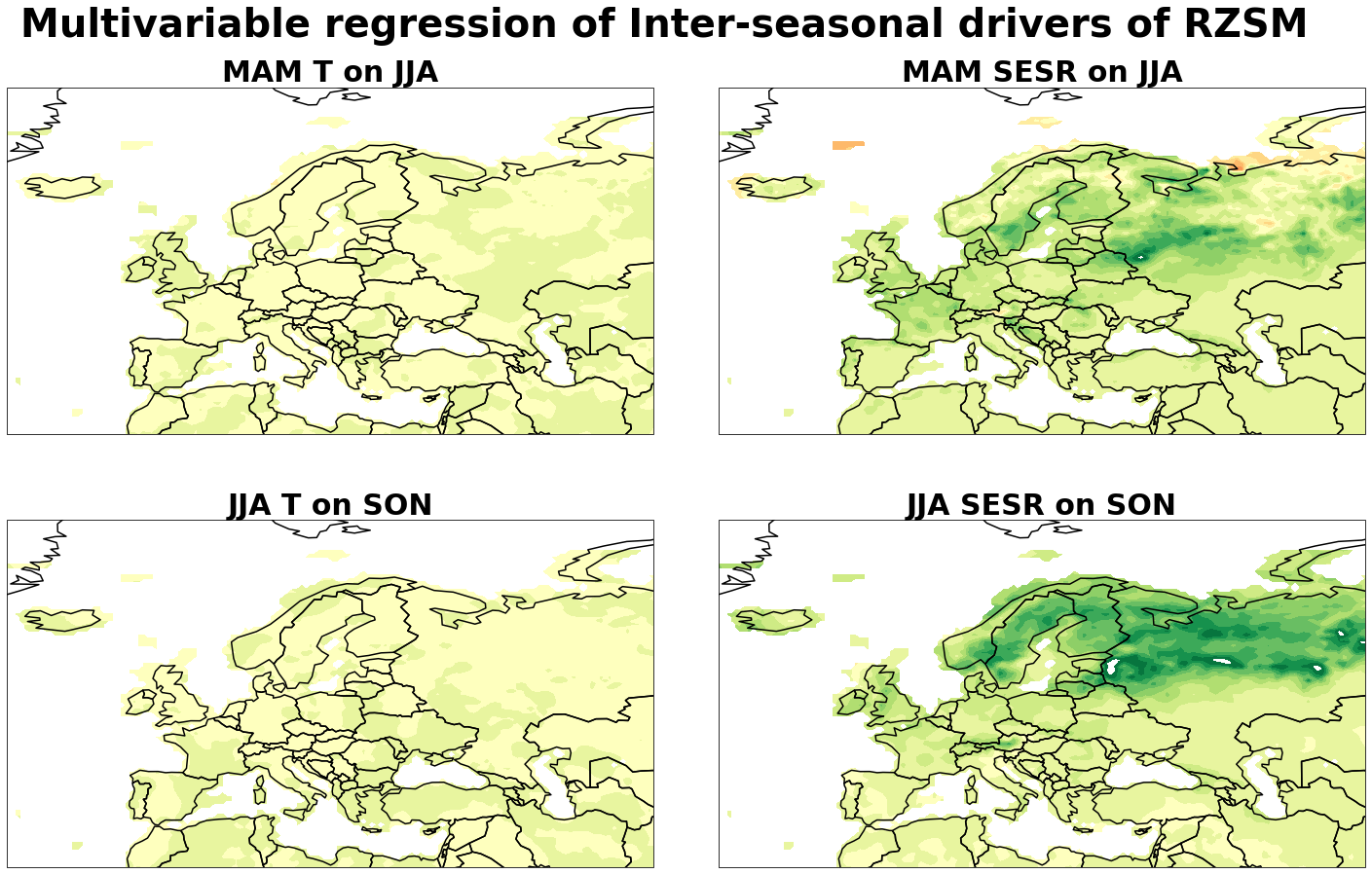 Impact of MAM T and SESR on JJA RZSM
Spring T  and SESR with Summer SESR and RZSM for 2003 flash drought event in France
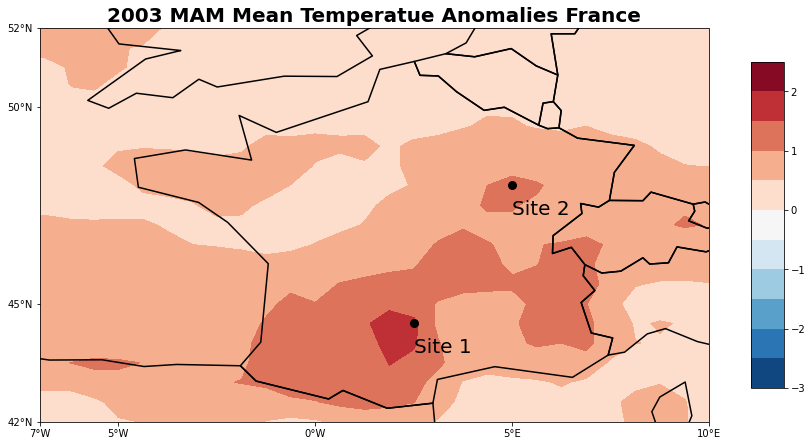 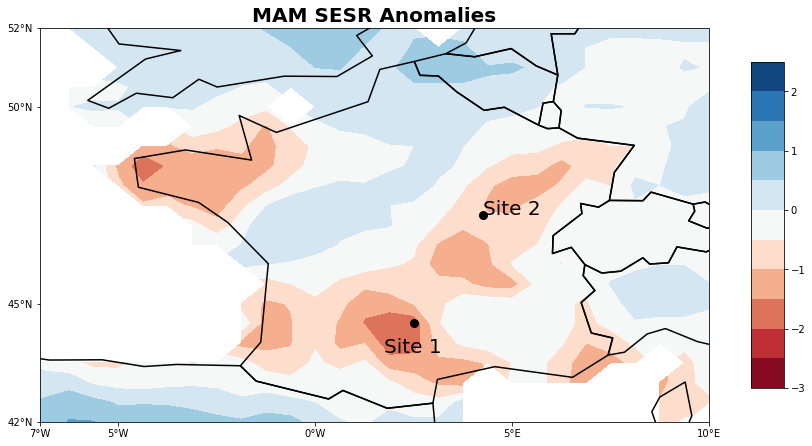 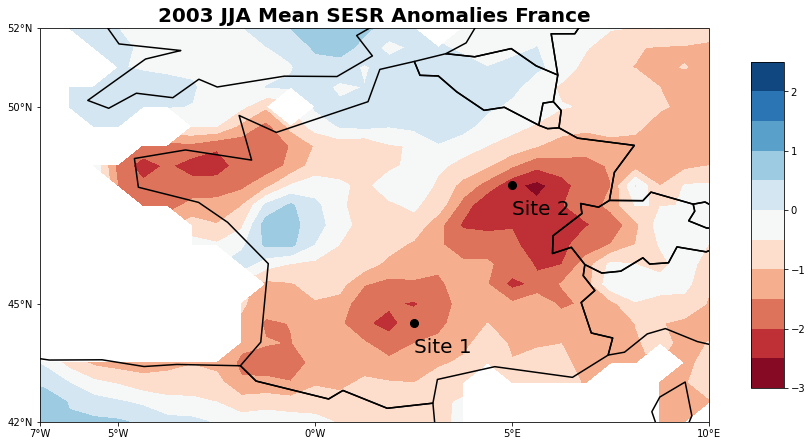 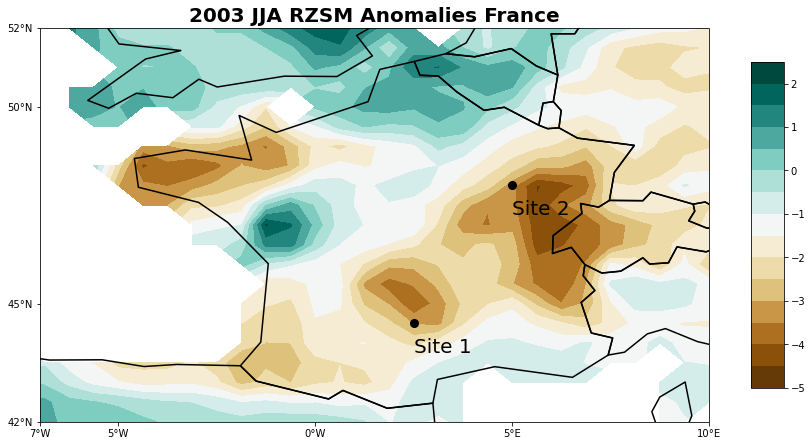 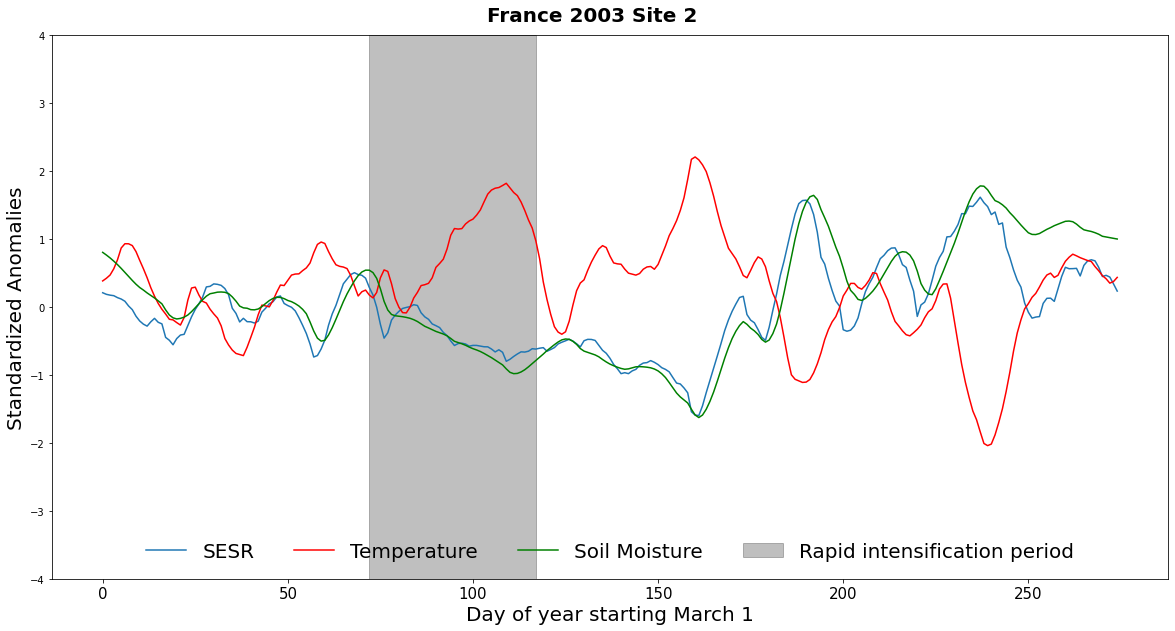 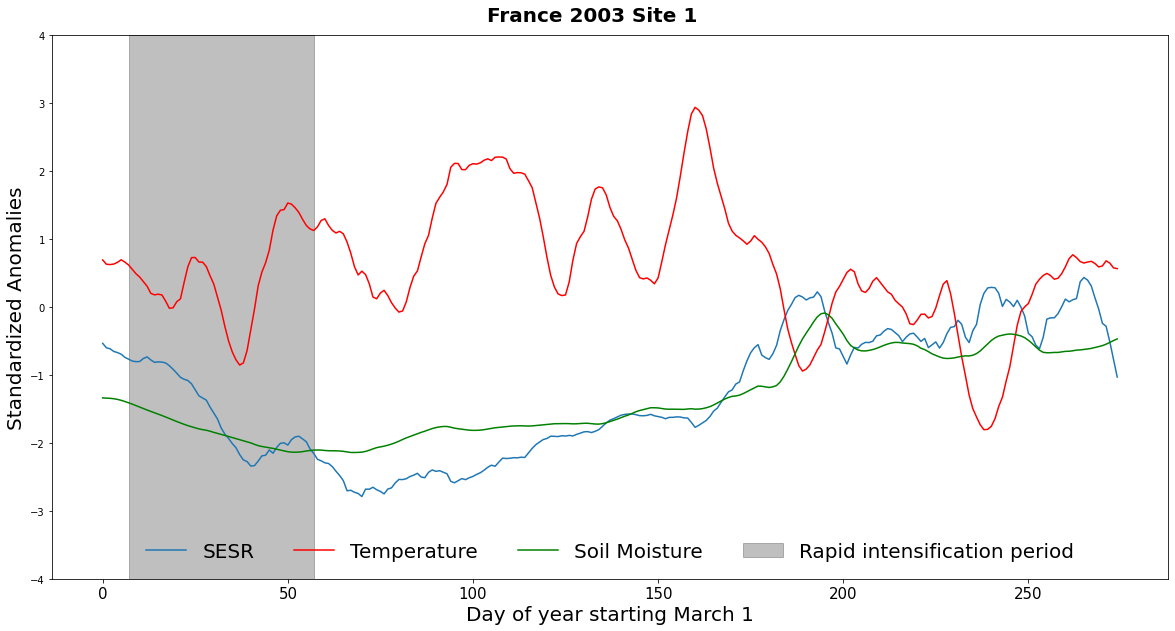 Spring T and SESR with Summer SESR and RZSM for 2010 flash drought event in Russia
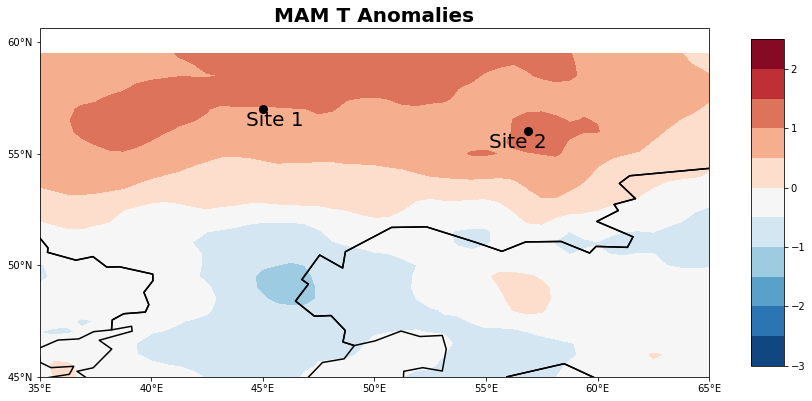 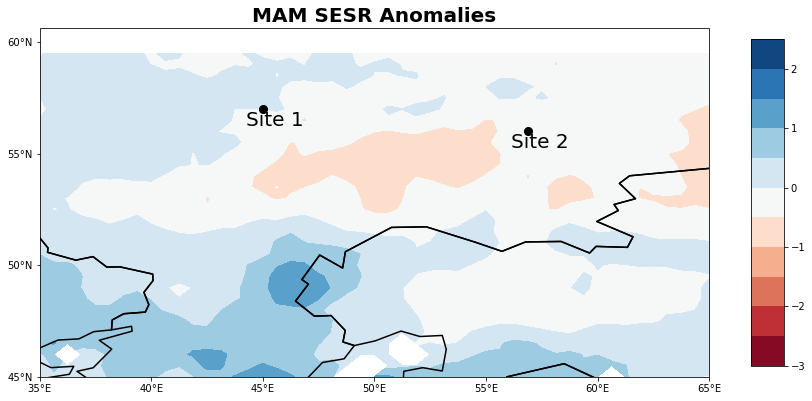 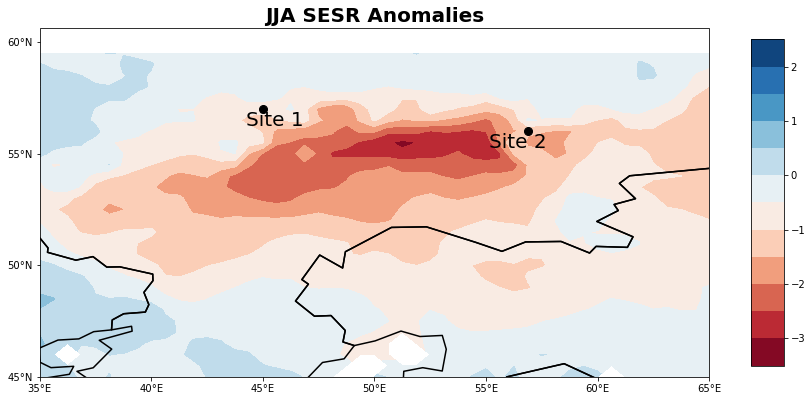 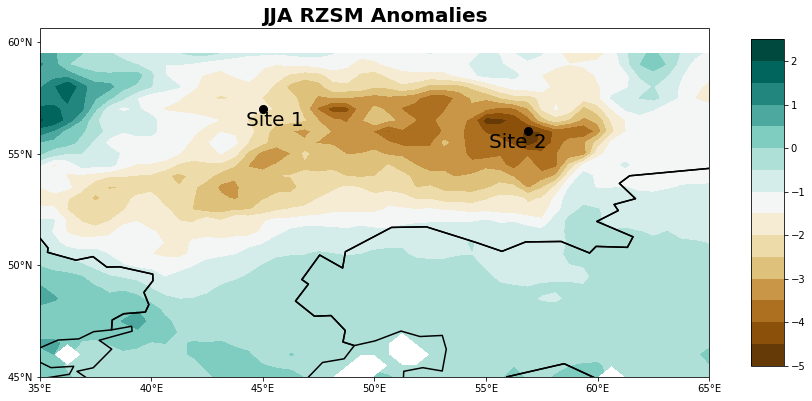 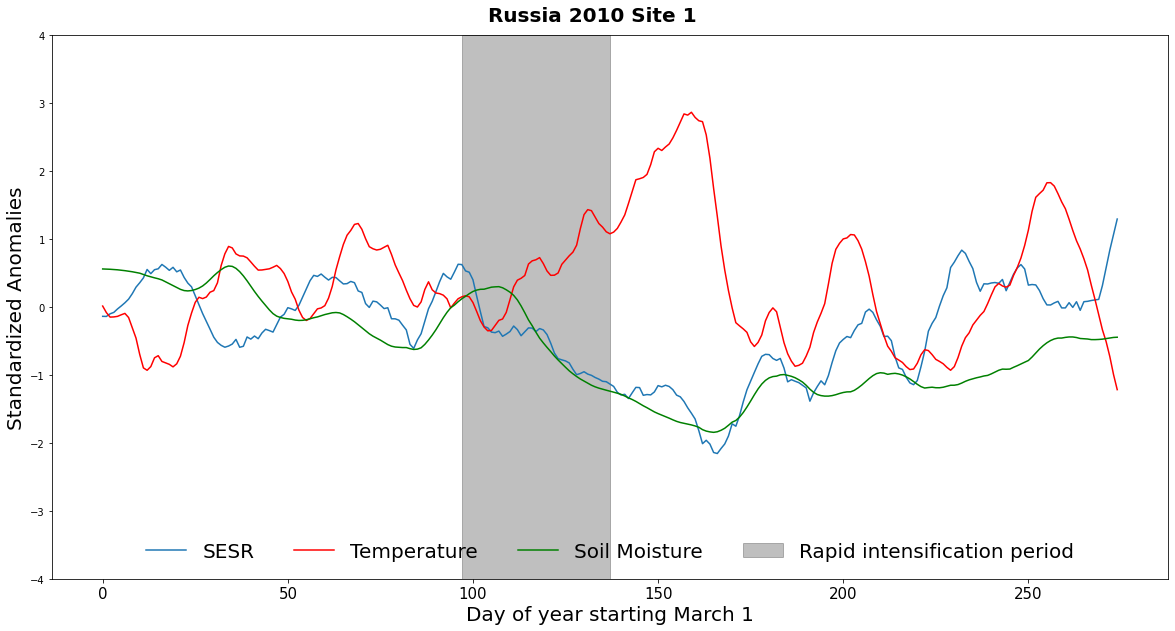 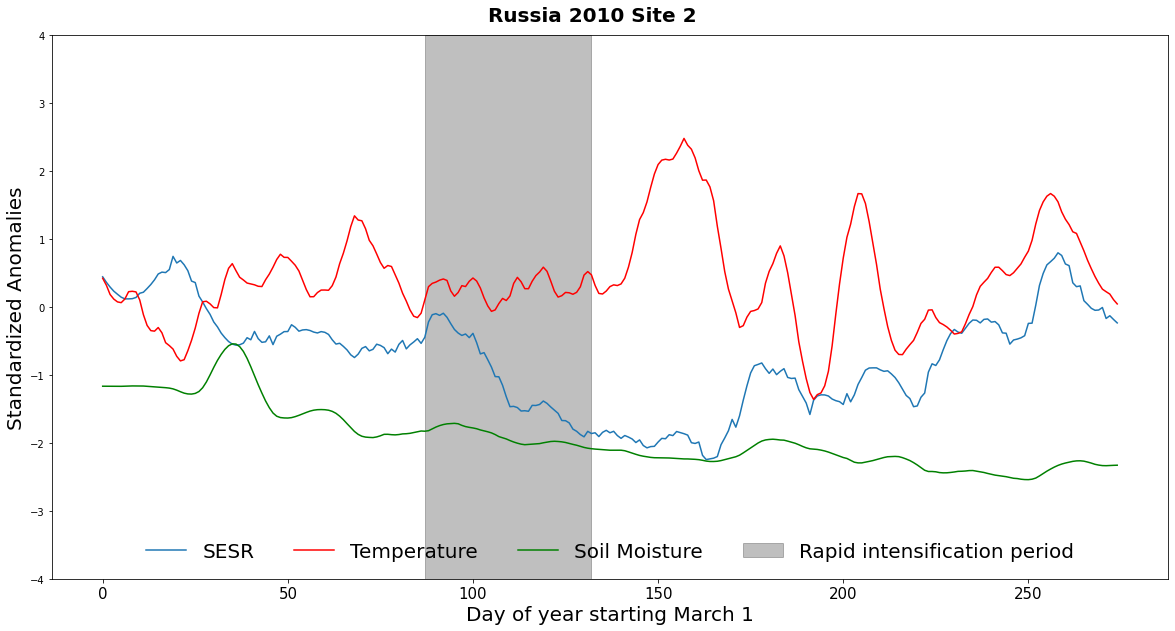 Spring T and SESR with Summer SESR and RZSM for 2015 flash drought event in Belarus
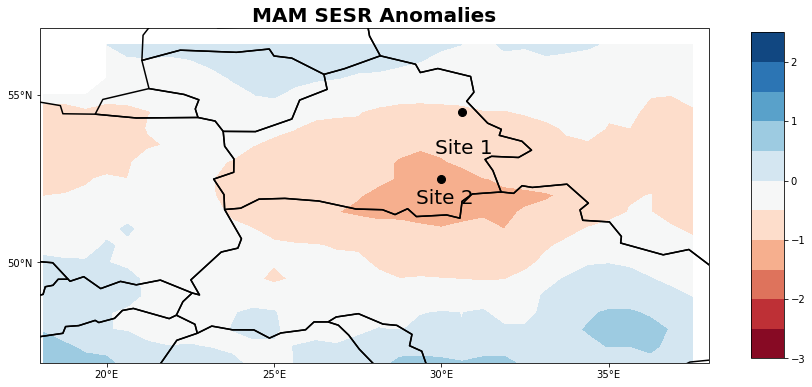 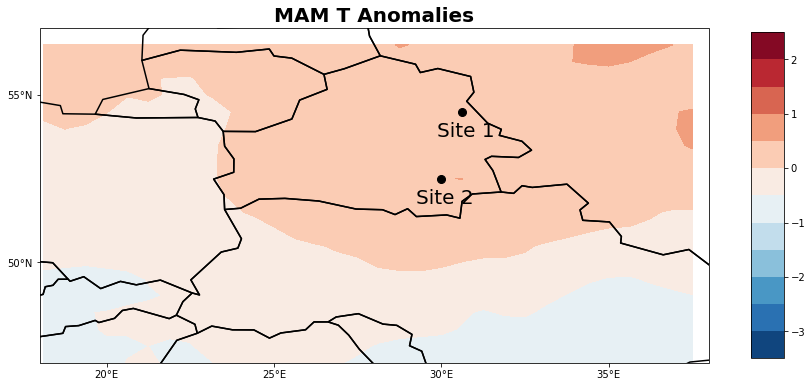 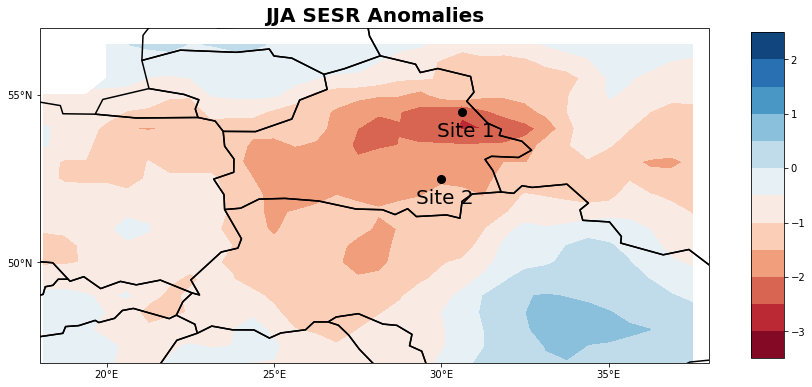 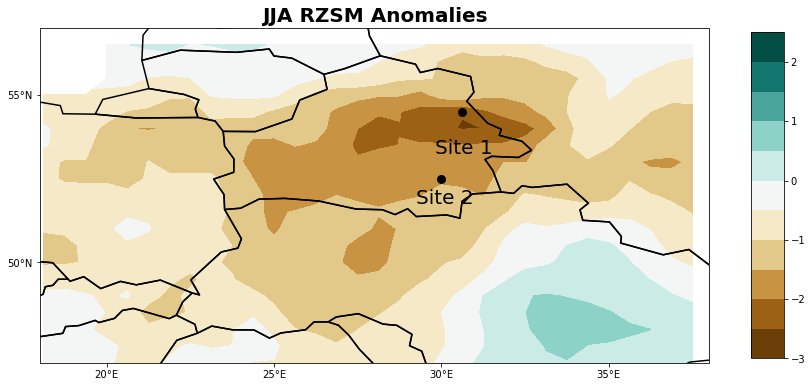 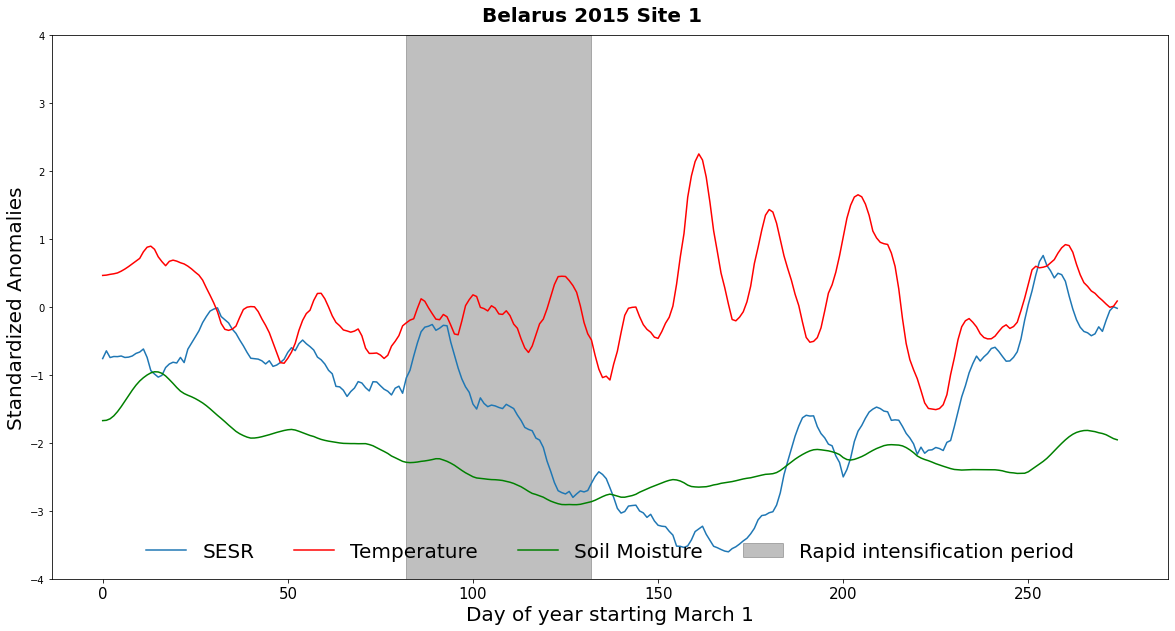 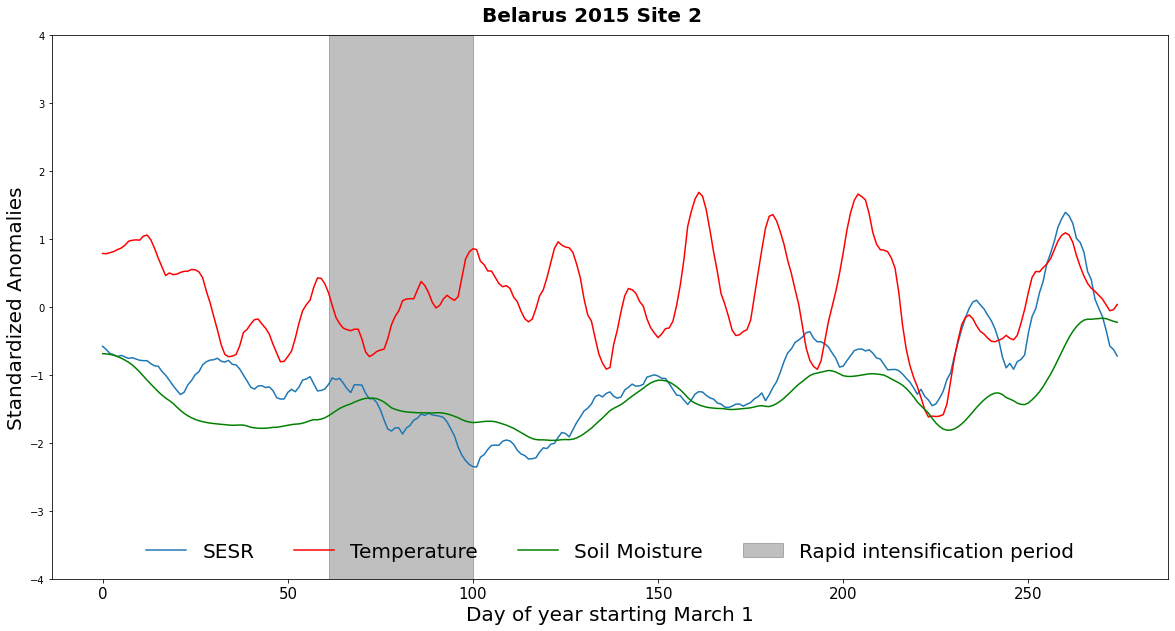